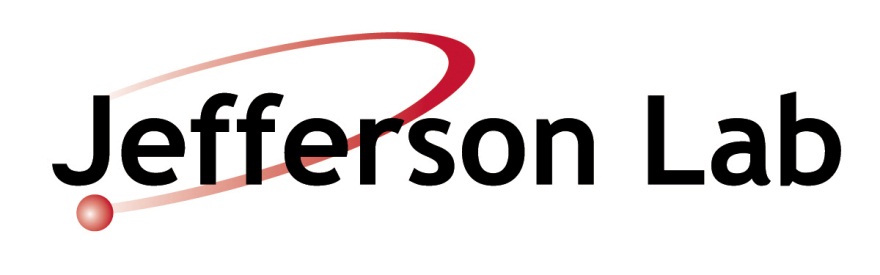 Calibration database
Dmitry Romanov
October 17, 2012
1
PART I   C++ constants readout. General
Everything is designed to be simple as GetCalib(“TOF/paramas”)
No more information is required for coding
No code change to get constants for 1979

No code change to get Johns constants
2
10/17/2012
PART I   C++ constants readout. Specify things
Specify connection to database by environment:JANA_CALIB_URL = sqlite:///path/to/gluex_calib.sqliteJANA_CALIB_URL = mysql://ccdb_user@halldweb1/ccdb

Specify date of constants:JANA_CONTEXT = “calibtime=2012-08”
Specify John’s constants:JANA_CONTEXT = “variation=john”
Specify everything:JANA_CONTEXT = “variation=john calibtime=2012-08”
3
10/17/2012
PART I   C++ constants readout. Develop
DB is less flexible as file
Only for developing and debugging reasons:GetCalib(“TOF/paramas::john:2012-08”)explicitly specify constant set by request

After development, debugging or test is doneone should return the code to GetCalib(“TOF/paramas”)And use JANA_CONTEXT  to specify things
4
10/17/2012
PART II   Managing constants
How to specify particular constant set?
How to say Sasha “use this constants”?
ID’s? We don’t stick to database
5
10/17/2012
Requesting particular constants
Simplest query (used most of the time):
/simple/constants/FDC/strip_calib
<name_path>
:
<run>
:
<variation>
:
<time>
Unique. Specifying all fields makes identifier for the constants.
Intelligent. One can skip any part on the right of the name
Unique constants idLatest constants for mc var.
Latest for November 2012-11Latest constants for 2013 mc
/simple/constants : 101 : mc : 2012-11-21 20:19/simple/constants : : mc 
/simple/constants : : : 2012-11/simple/constants : : mc: 2013
6
10/17/2012
PART III Build CCDB
Checkout latest subversionsvn co https://phys12svn.jlab.org/repos/trunk/ccdb
Follow ccdb/install.linux.txt: source environment.bash && scons

Download sqlite database file:https://halldweb1.jlab.org/ccdb/gluex_calib.sqlite
Setup file as default by settingexport CCDB_CONNECTION=/path/to/gluex_calib.sqlite

Run :ccdb -i
7
10/17/2012
PART III Make JANA plugin
Follow instruction to install plugin using instructions$CCDB_HOME/janaccdb/README.txtactions:	cp -r $CCDjB_HOME/janaccdb $JANA_HOME/src/plugins	edit $JANA_HOME/src/plugins/Makefile
Rebuild JANA

Use SQLite in calib url:JANA_CALIB_URL=sql:/// path/to/gluex_calib.sqlite
Run software with plugin janaccdb:hd_root  -PPLUGINS=phys_tree,janaccdb
8
10/17/2012
PART III Resources
CCDB on SVN:https://phys12svn.jlab.org/repos/trunk/ccdb
SQLite database with current calibration constants:https://halldweb1.jlab.org/ccdb/gluex_calib.sqlite
Installation instruction$CCDB_HOME/install.linux.txt
janaccdb plugin instruction$CCDB_HOME/janaccdb/README.txt
More documentation$CCDB_HOME/doc
9
10/17/2012
PART III Conclusion
CCDB can use SQLite as local file database now
HallB testers has good responses of using CCDB
Getting ready to switch to CCDB as default data source
A list of preparations to of CCDB infrastructure is done
Sim-recon produces the same plots using CCDB
Version 0.4 is stable mysql version, version 0.5 is todays testing version, version 0.6 is a release version
Users are welcome to test CCDB
10
10/17/2012